Statystyczna analiza hałasu
Paulina Kałużna
Szkodliwość hałasu
Analiza statystyczna
Obróbka danych
Uśrednianie danych
Algorytm EM
Analiza skupień
Badanie normalności rozkładu
Obróbka danych
Uśrednianie danych
Algorytm Expectation - maximization
>library(mixtools)
>x = normalmixEM(A, k = n)
>plot(x, which = 2)
Histogram i wykres gęstości
- autostrada nr 1
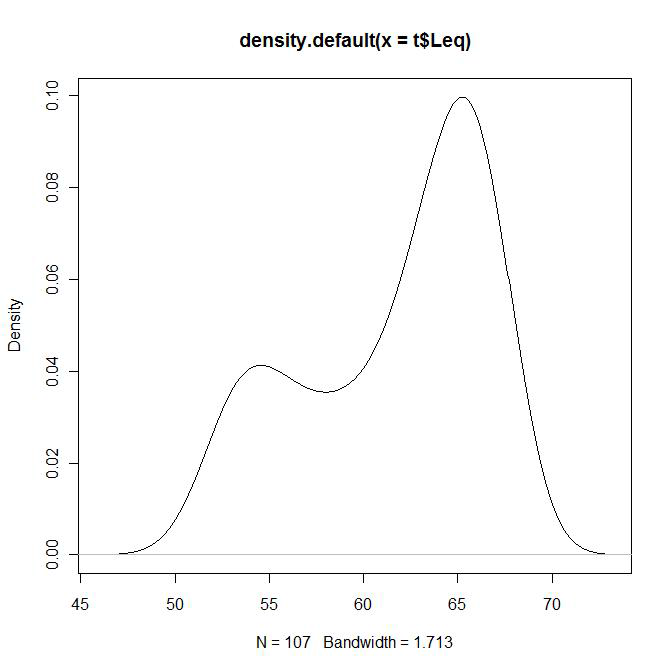 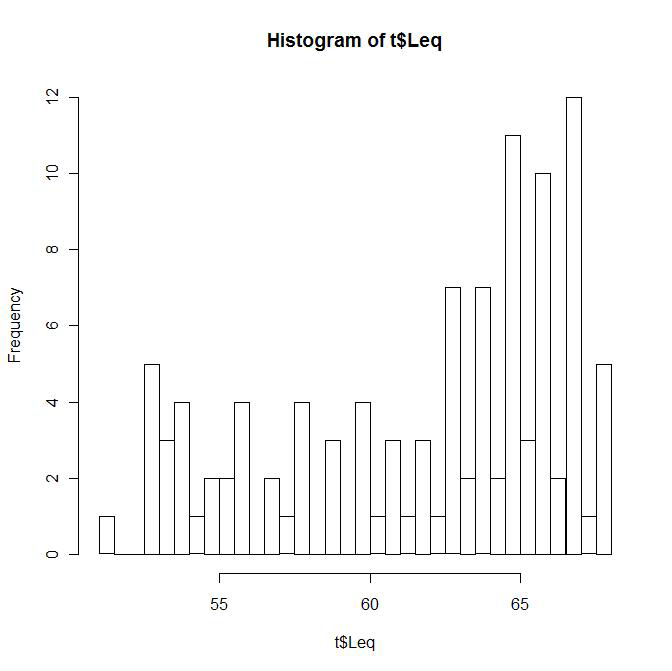 Superpozycja rozkładów normalnych
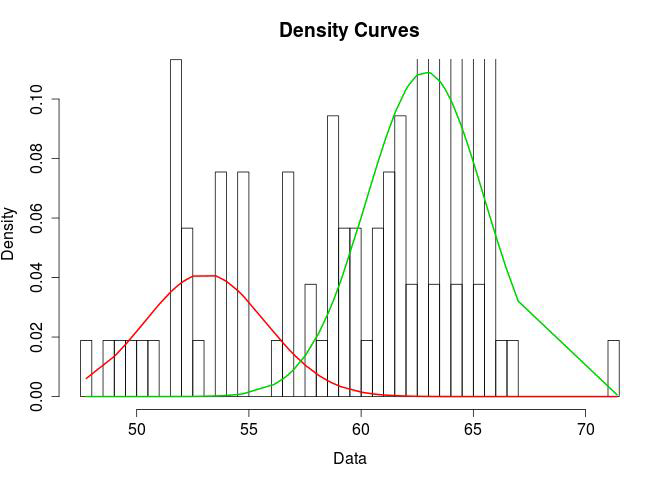 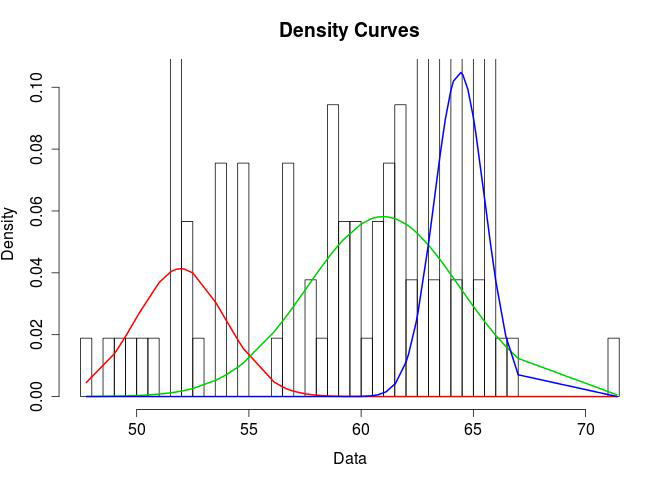 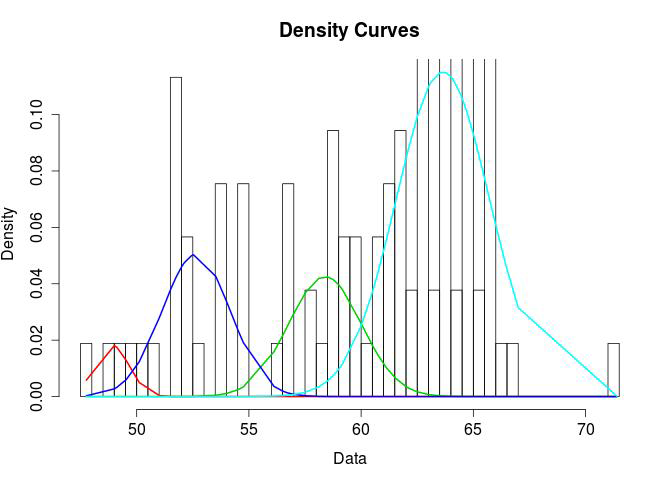 Analiza skupień
>library(vegan)
>cascadeKM(A, min, max)
>kmeans(A, k)
Porównanie podziałów
Podział na 2 skupienia
Badanie normalności
Test Shapiro-Wilka
Test Robust Jarque Bera
Test normalności D’Agostino
Grupa pierwsza – godz. 9-21
Testy:
 test Shapiro-Wilka: W = 0.9592, p-value = 0.06747
 test Robust Jarque Bera: X-squared = 1.7913, df = 2, p-value = 0.4083
 test normalnosci D’Agostino:
	– Omnibus Test: 0.3398,
	– Skewness Test: 0.1719,
	– Kurtosis Test: 0.5891
Grupa druga – godz. 1-8, 22-24
Test:
 test Shapiro-Wilka: W = 0.9516, p-value = 0.02908